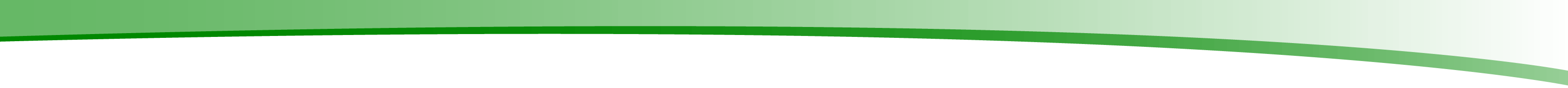 Traffic Incident Management Performance Measures 
    The New Hampshire Every Day Counts Initiative
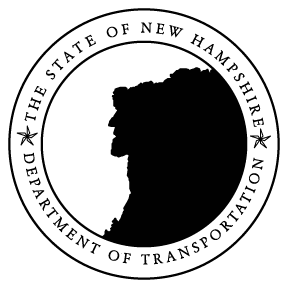 Nicholas King – TMC Operations Supervisor
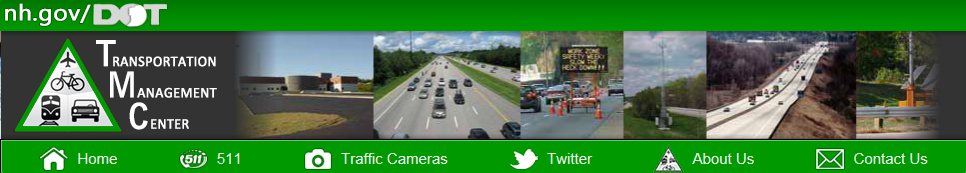 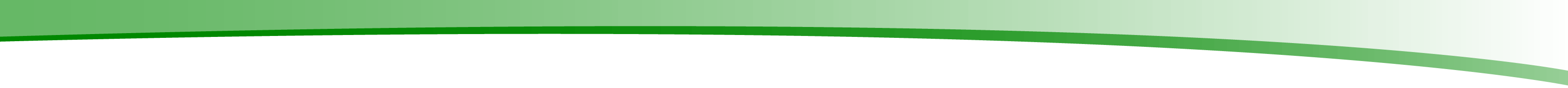 TIM Performance Measures
Roadway Clearance Time (T5-T1)
Incident Clearance Time (T6-T1)
Secondary Crashes
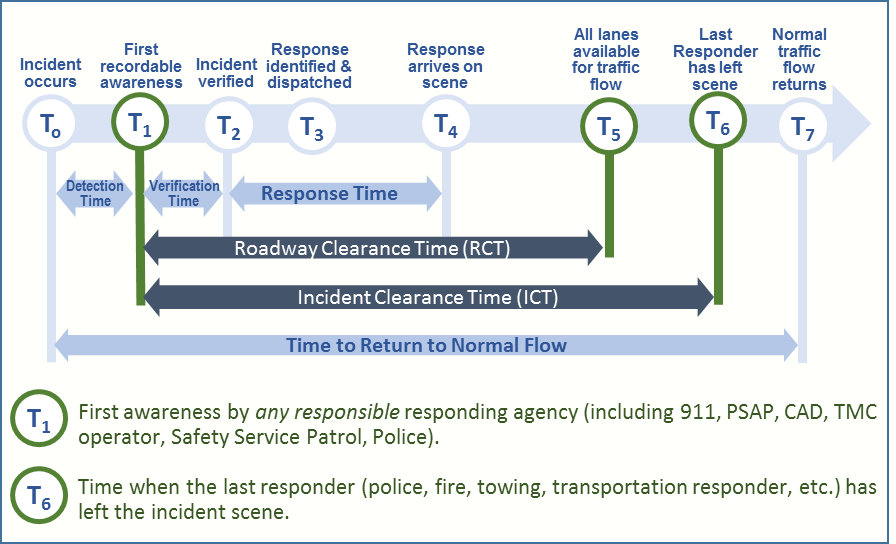 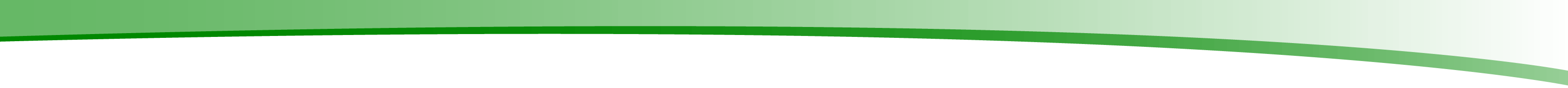 EDC 4 – Using Data to Improve TIM
Workshop on May 9, 2017 identified Five Goals

Goals:
Meet with stakeholders to determine existing process and document 
Identify gaps in reporting and develop options to eliminate gaps
Identify, assess, and compare crash statistics between NHDOT and NHSP
Determine if gap eliminating options are feasible and at what cost
Implement cost effective measures if funding available

Due October 2018
3
[Speaker Notes: PHOTO]
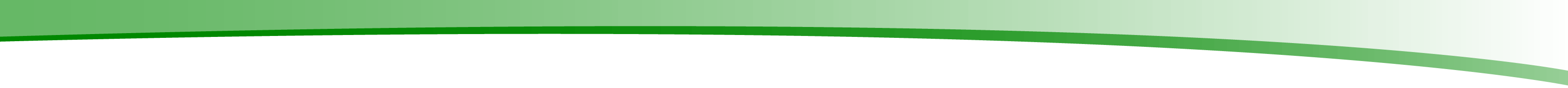 Goal 1Meet with stakeholders to determine existing process and document
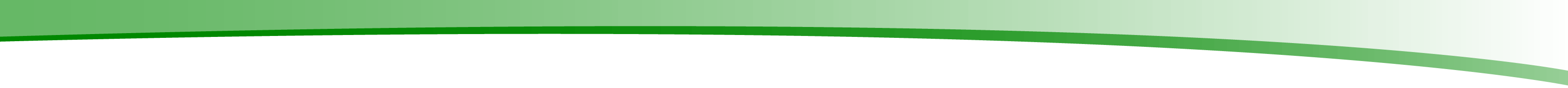 SPHQ and TMC in same room
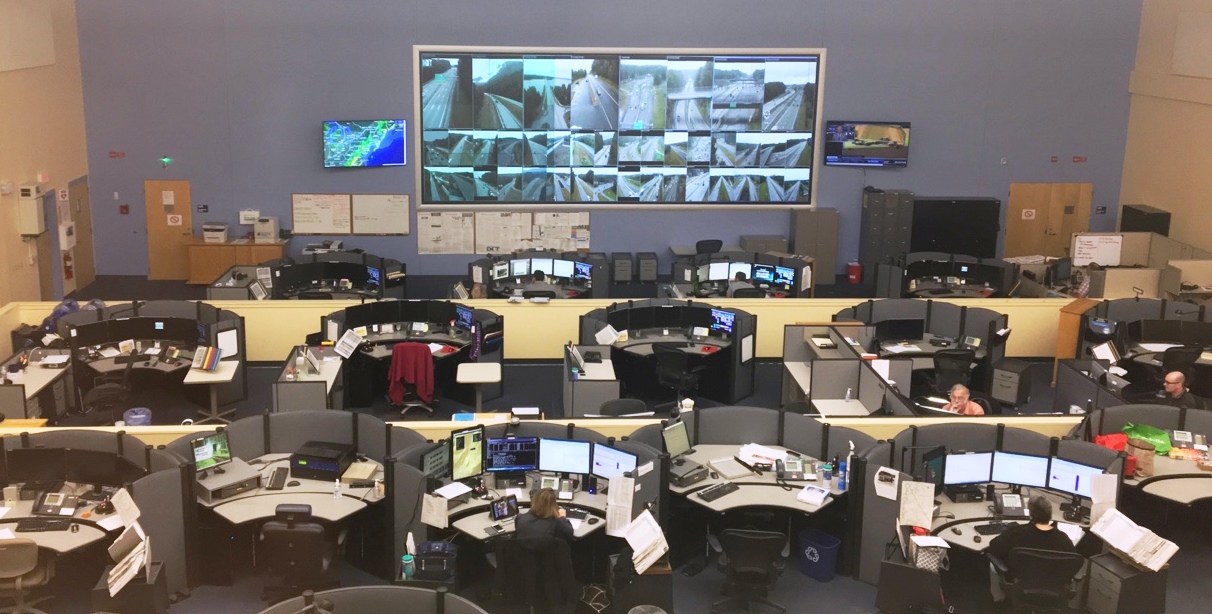 [Speaker Notes: Huge advantage to TIM data]
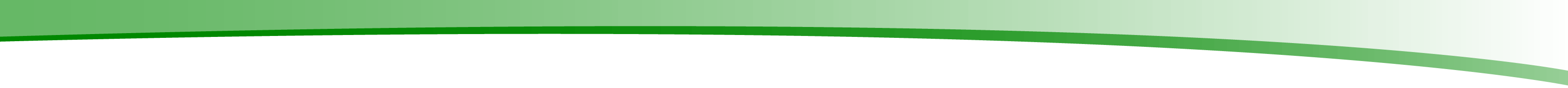 Advanced Transportation Management System (ATMS)
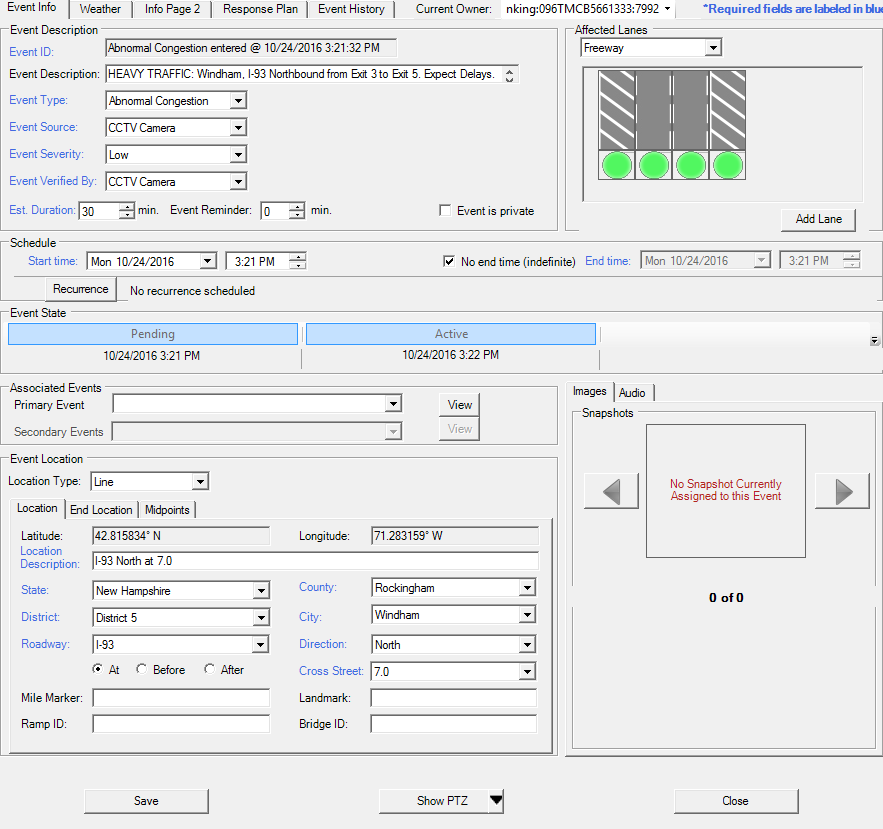 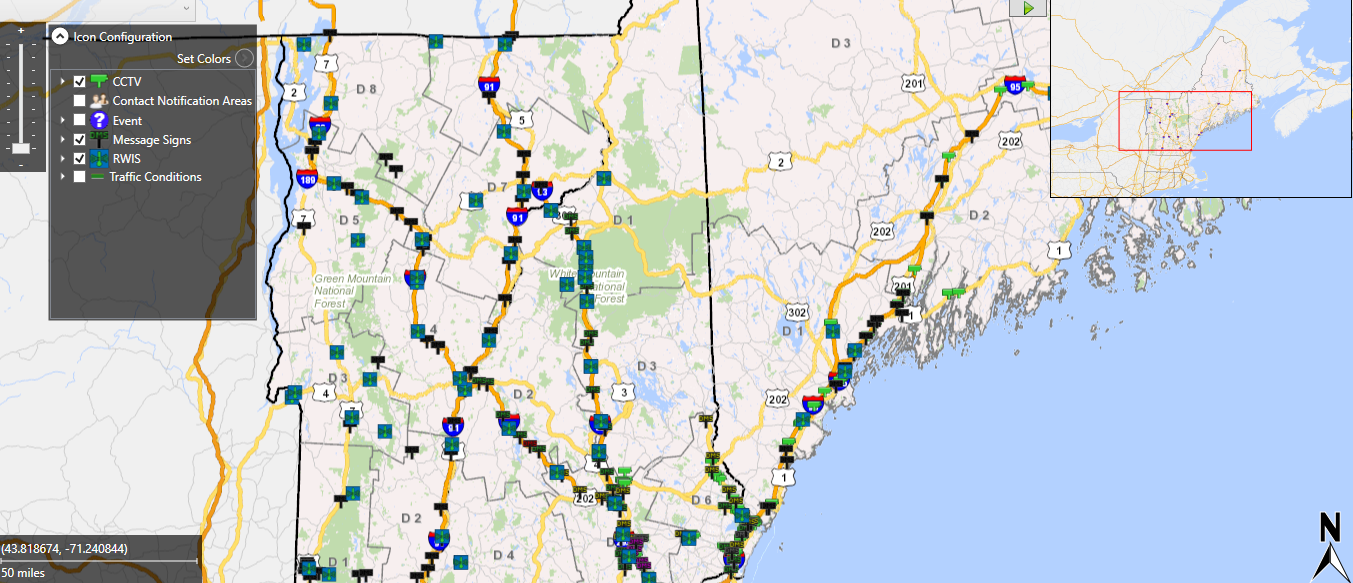 [Speaker Notes: System we use to capture data]
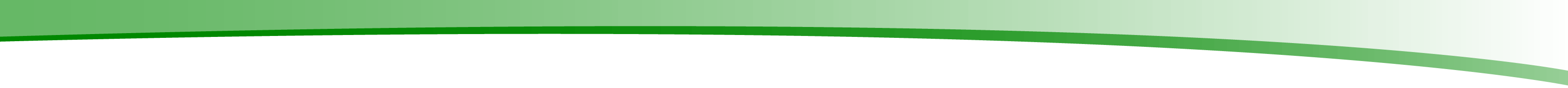 Current CAD integration Alarm Manager
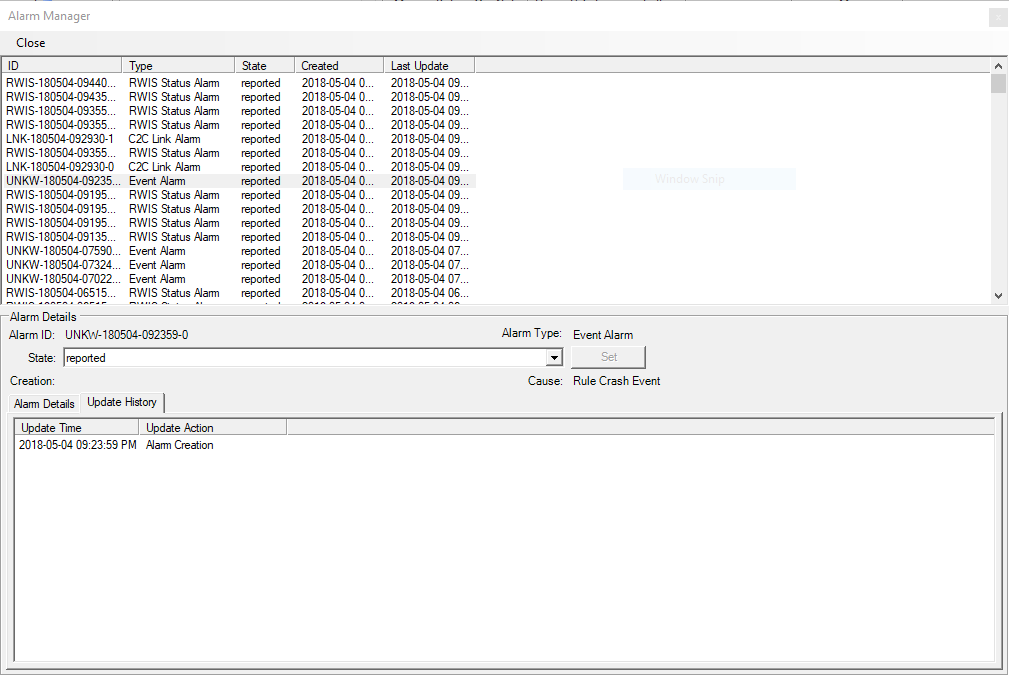 [Speaker Notes: Current CAD- point out what is good and what needs improvement]
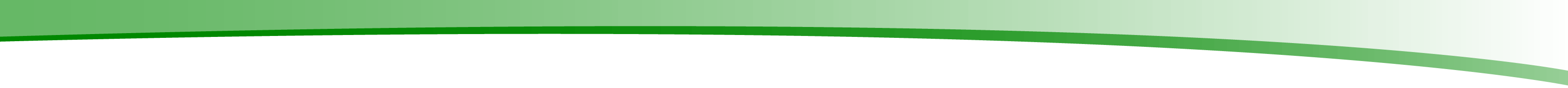 Scattered Data & Reporting
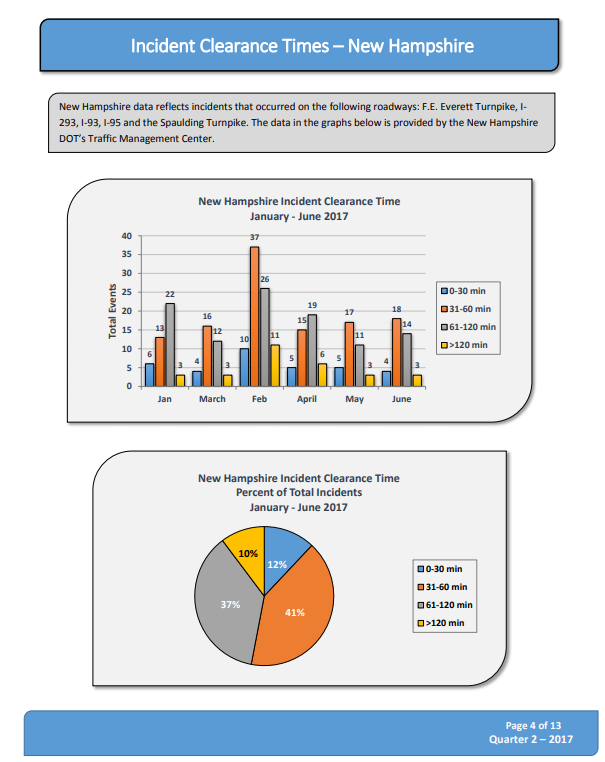 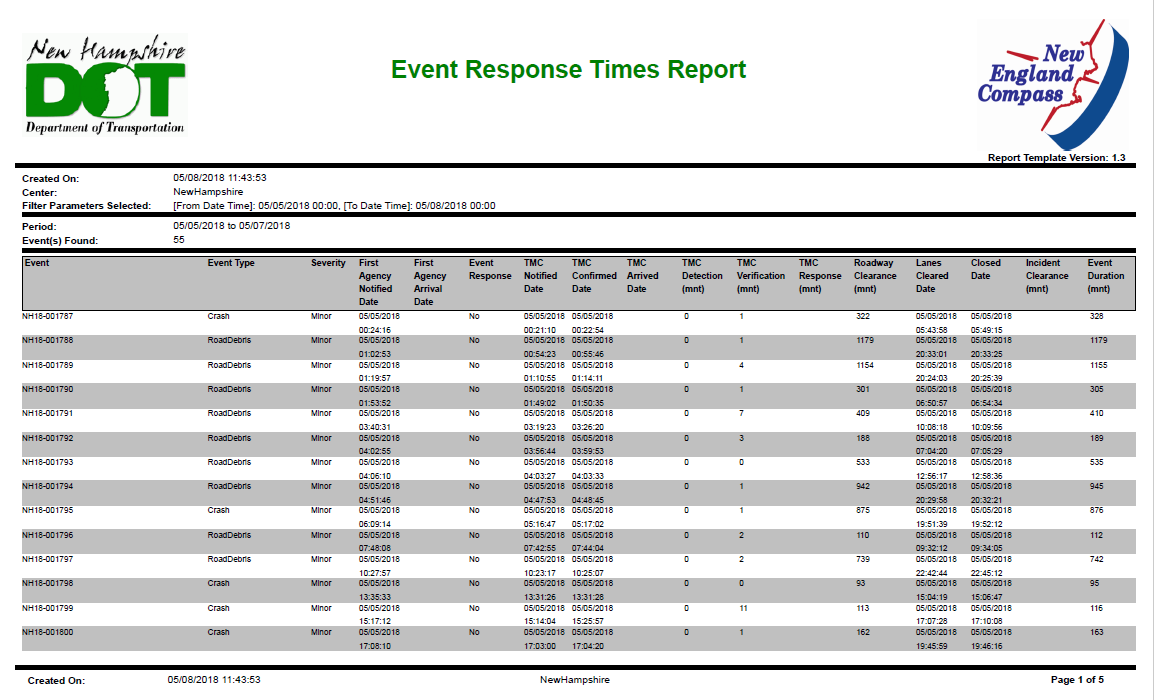 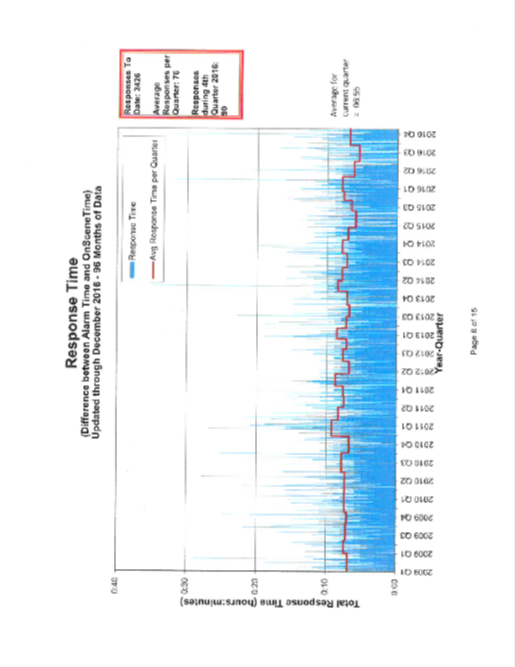 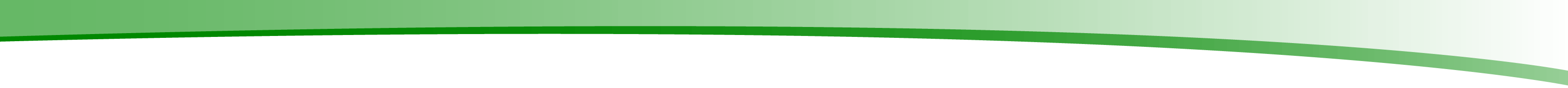 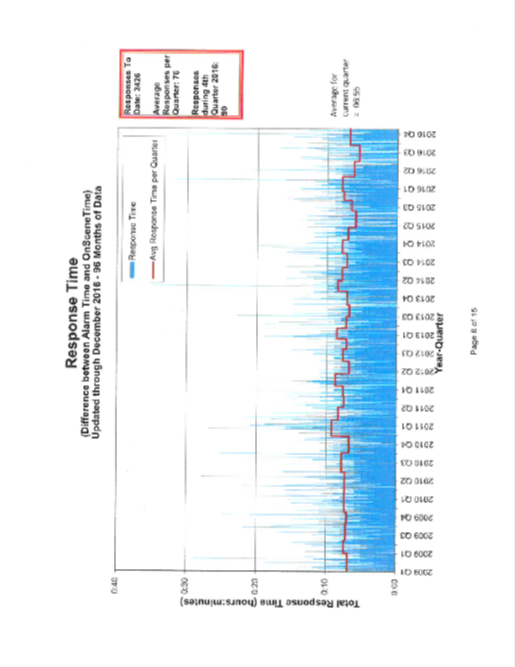 I-93 by Consultant
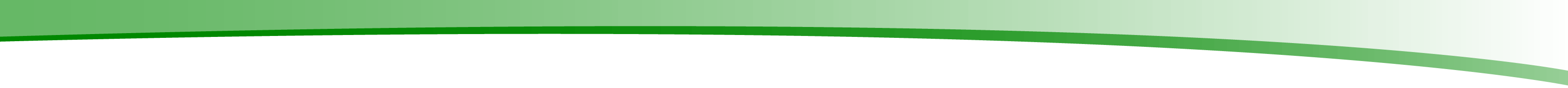 I-95 by ME
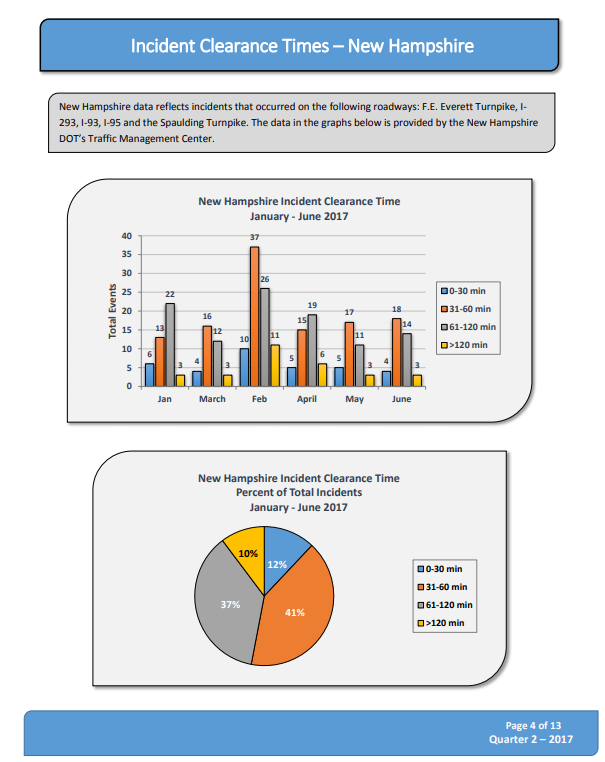 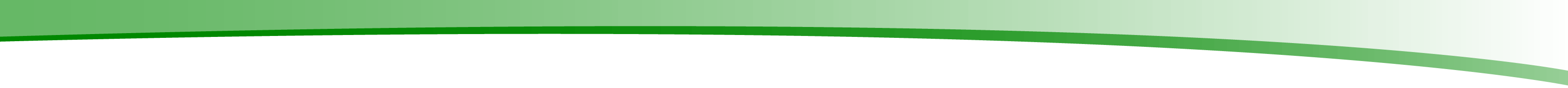 New England Compass Autoreport
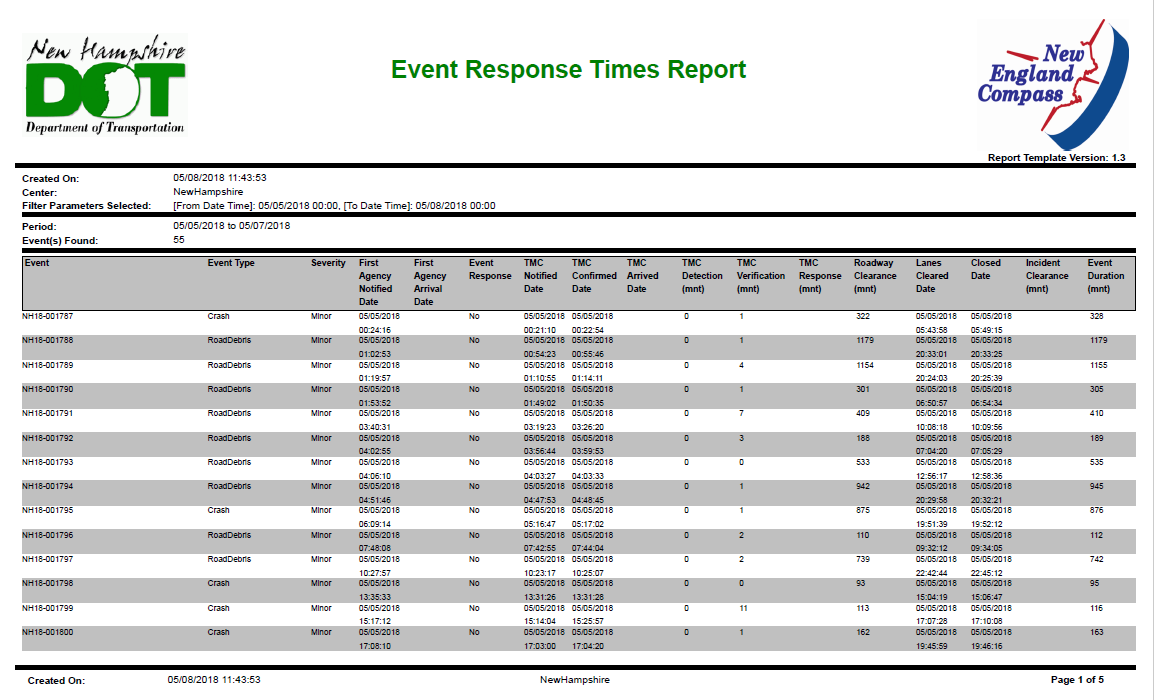 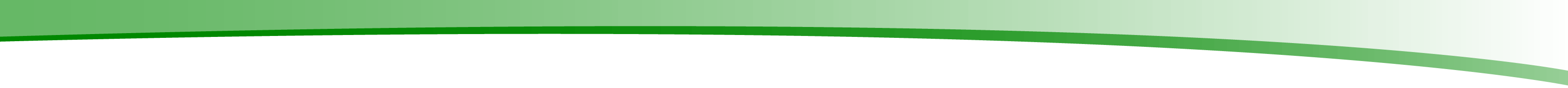 Goal 2Identify gaps in reporting and develop options to eliminate gaps
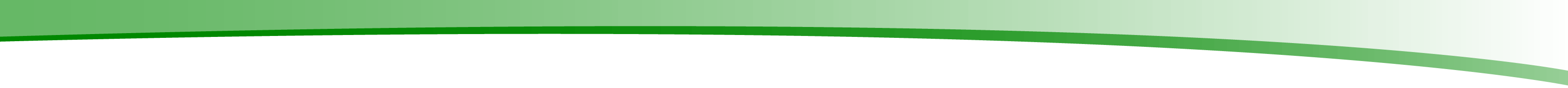 Goal 3Identify, assess, and compare crash statistics between NHDOT and NHSP
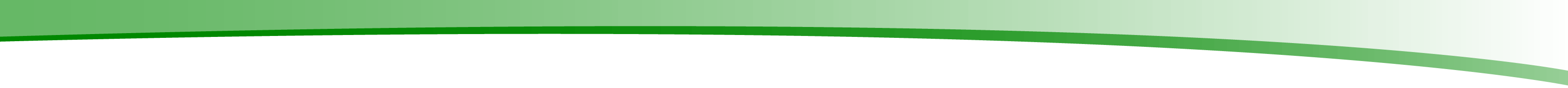 Goal 4Determine if gap eliminating options are feasible and at what cost
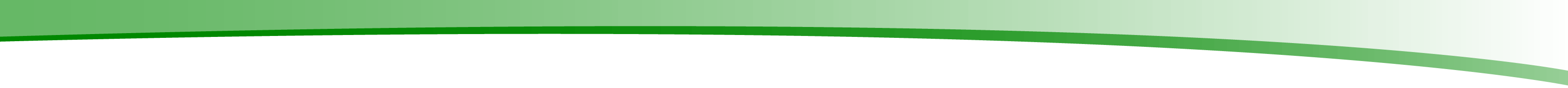 Goal 5Implement cost effective measures if funding available
[Speaker Notes: Talk about new video]
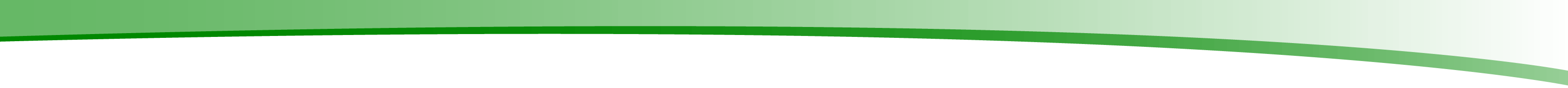 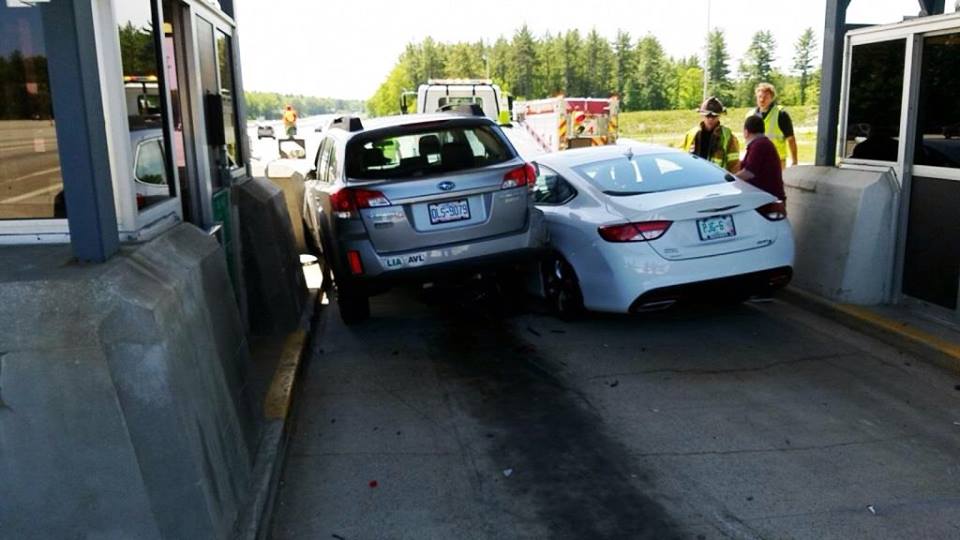 Questions?